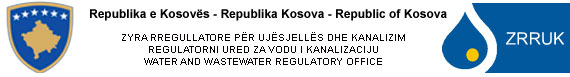 PREZENTIMI I REZULTATEVE NGA PERFORMANCA E PËRGJITHSHME E KRU- 2013


Qamil Musa, ZRRUK
03 Shtator 2014, Prishtinë
TREGUESIT DHE KRITERET E VLERSIMIT
Shkalla e arketimit: me e ulte se 60% -vlersohet me 0%
Kualiteti I Ujit: 75:25 (Ne dobi te aspektit Mikrobiologjik ndaj atij Fiziko-Kimik)
OBJEKTIVAT E SYNUAR
Furnizimit me ujë
Mbulueshmëria me shërbime, -100% në zonën respektive të shërbimit ,
Cilësia e ujit të furnizuar, e cila është 100% në pajtueshmëri me standardet  vendore,
Presioni i ujit, brenda referencave ligjore vendore me nivelet e specifikuara minimale (25 m.sh.u), 
Disponueshmëria e furnizimit me ujë,  për të gjithë konsumatorët në baza të vazhdueshme për 24h,
Efiçenca e kostos, për njësi e ujit të shitur dhe në përputhje me pritjet sipas P.Biznesit.
Shërbimin e ujërave të zeza, 
Mbulueshmëria me shërbime të ujërave të zeza, vlera prej 95% e konsiderohet si  pritje ideale,
Cilësi e ujërave të zeza të shkarkuara, në pajtueshmëri me 100% me  standardet mjedisore,
Besueshmëri e shërbimeve për ujëra të zeza, me zero shtëpi të prekura nga vërshimet e kanalizimeve,
Efiçenca e kostos, kosto efiҫente për njësi të shërbimeve për ujëra të zeza për amvisëri.
Eficenca Komerciale
Profitabilitet te lejuar prej 5,3%
Eficenc te plote 100% ne shkalla e arketimit,
REZULTATET E VLERËSIMIT SI DHE RANGIMI I KRU
PERFORMANCA E PËRGJITHSHME E KRU
1.GJA  -68.0%
2.GJI    -62.6%
3.PR    -57.8%
4.PZ     -55.1%
5.FE     -51.5%
6.PE     -51.3%
7.MIT  -39.6%